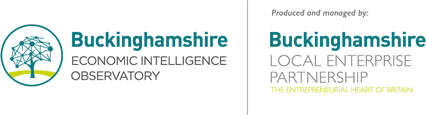 High growth and high growth potential companies based in BuckinghamshireSeptember 2023
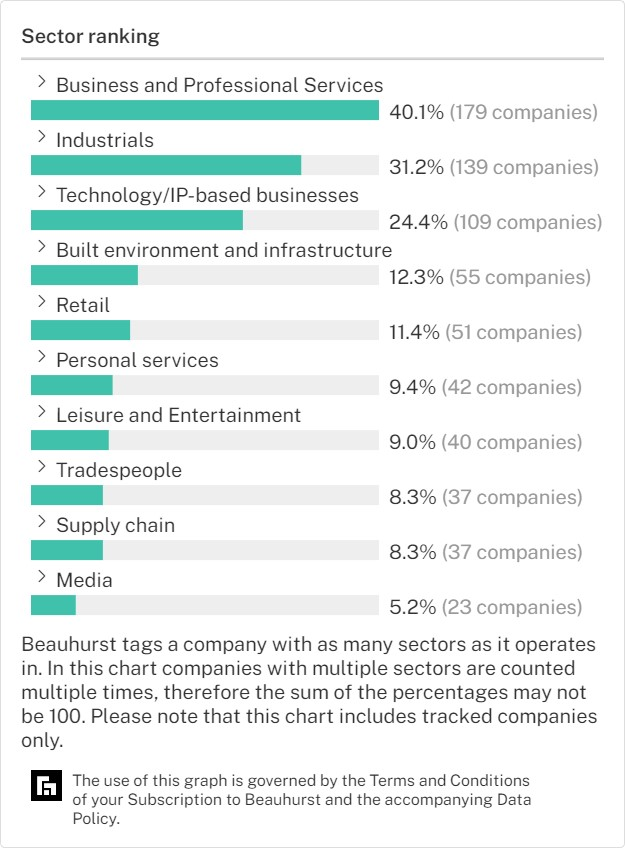 According to Beauhurst* there were 446 high growth or high growth potential companies based in Buckinghamshire in September 2023. 

The top three sectors in which these firms operate are ‘business and professional services’, ‘industrials’ and ‘technology/IP-based businesses’.
*Beauhurst are a leading source of information on UK high growth firms.  They use a set criteria to identify high growth and high growth potential firms. For more details click here or e-mail research@buckslep.co.uk
Evolution stage
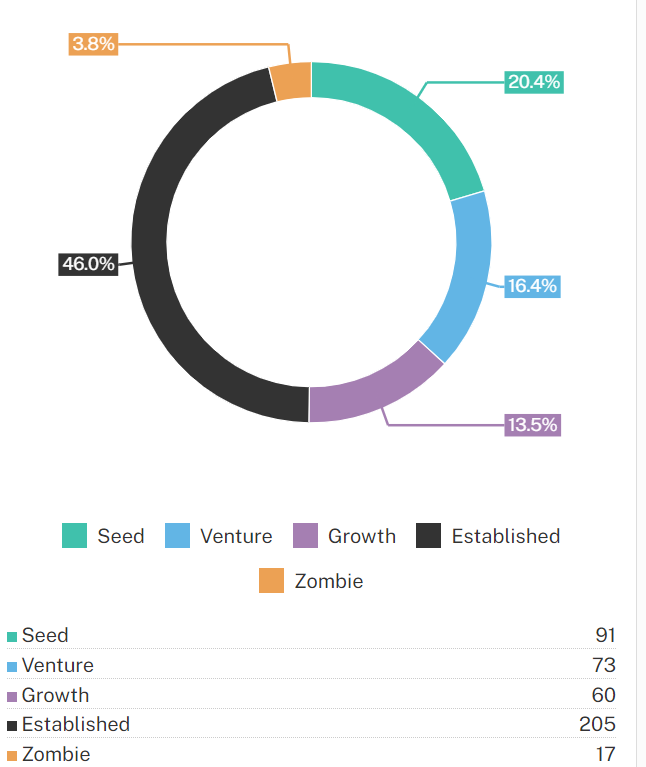 Nearly half of Buckinghamshire’s high growth / high growth potential companies are considered to be ‘established’, whilst one in five are at the ‘seed’ stage of evolution. 

Approximately 16% are at ‘venture’ stage and 13.5% are at ‘growth’ stage.  

Definitions of these stages are on the following page.